The Deep Web
Information Assurance Club
Collin Donaldson
What is it?
World Wide Web content that is not part of the Surface Web and is indexed by search engines.
 Most content that is not readily accessible using standard means (i.e. search engines ).
For example, web pages regarding private user accounts are in the deep web (Private Info). 
The Deep Web is the majority of online content, estimated to be 400-550 times larger than the surface web.
Surface Web vs. Deep Web
Surface Web
Deep Web
Entries are statically generated
Linked Content (web crawled)
Readily accessible through any browser or search engine unlike the Deep Web, which requires special search engines, browsers, and proxies to access.
Entries are dynamically generated (submitted to a query or accessed via form).
Unlinked Content
Contextual Web
Private Web
Scripted Content
Non-HTML content
Limited Access Content (anti-robot protocols like CAPTCHA)
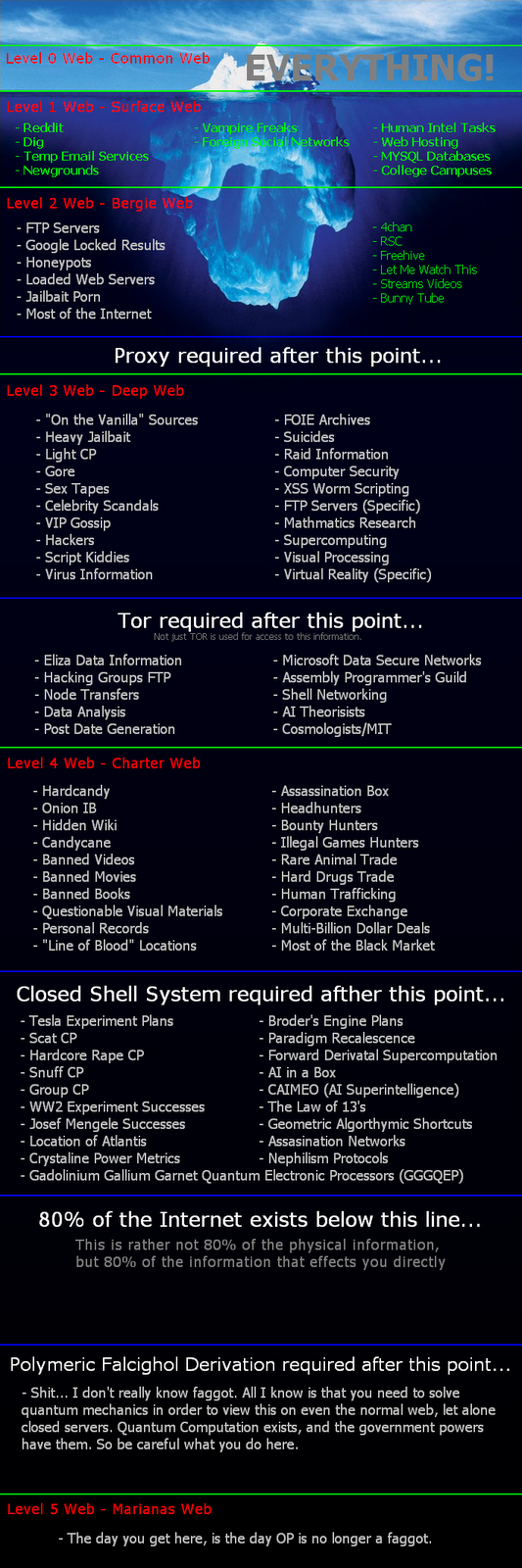 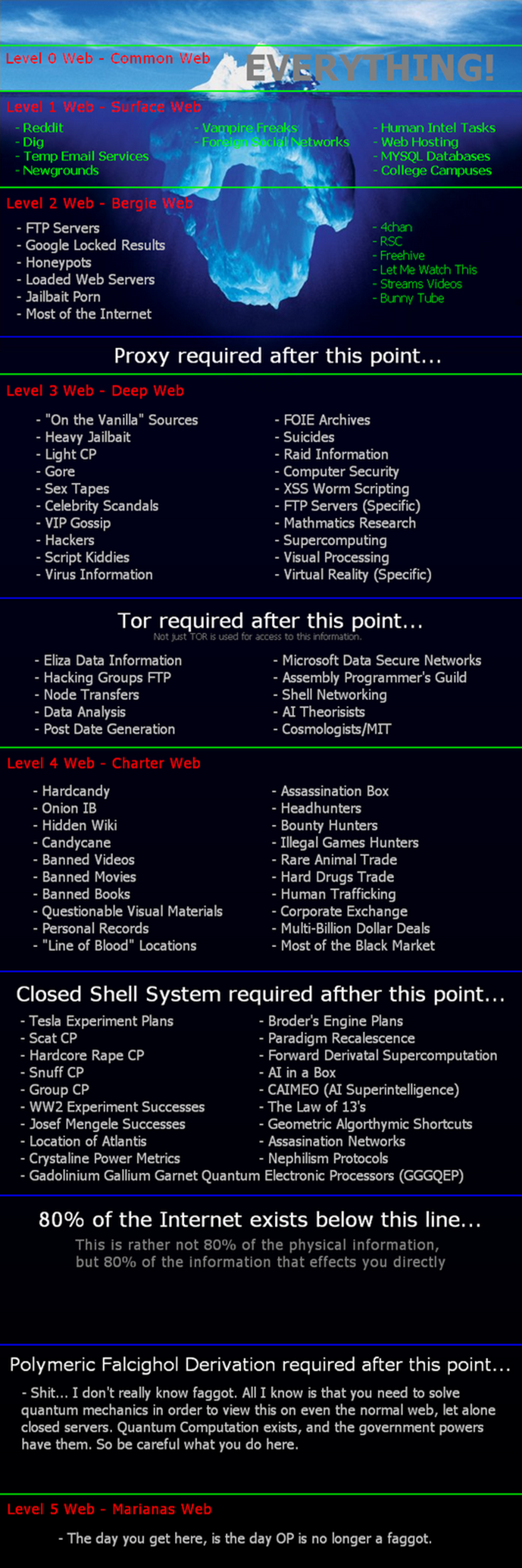 Level 1- The Surface Web
The web that the vast majority of internet users are accustomed to.
Accessible in any nation that does not block internet access, even places like China and Egypt. 
Social media sites like Facebook, informational websites like Wikipedia, general websites, etc.
Level 2-The Bergie Web
The layer of the Surface Web that is blocked in some nations. Some other information is only accessible through illegal means. 
Google locked results
Recently web crawled old content
Pirated Media
Pornography
Level 3-The Deep Web
Requires a proxy or two (namely Tor) to access.
Contains most of the archived web pages of the 1990s Web that did not renew their domain names and such.
Government/Business/Collegiate Research.
Hackers/Script Kiddies/Virus Information.
Illegal and Obscene Content (CP, Gore, Suicides, etc.)
Level 4- The Charter Web
Like the Regular Deep Web, but harder to get into and more illegal content.
Advanced covert government research.
Most of the internet black market (run on bitcoins)
Human/Arms/Drug/Rare Animal Trafficking.
Assassination networks , bounty hunters, illegal game hunting, line of blood locations, etc. 
More banned obscene content like CP, Gore, etc.
Level 5-Marianas Web
Lowest known level of the Deep Web.
Named after the Spanish Technician who created it.
Extremely difficult to access, users say it is the safest part of the internet due to how private it is.
Julian Assange and other top-level Wikileaks members are believed to have access.
Rumored Levels 6-8
Mostly the stuff of conspiracy theorists.
Level 6 is a giant firewall meant to prevent people from going any further.
Level 7 “The Fog” is where various worldwide power-players jockey for control of PrimArch. Said to be very dangerous, full of viruses and such. 
Level 8 is called PrimArch and is claimed to be controlled by an extremely powerful AI (possibly running on a quantum computer).
Ethical Uses
Some organizations such as BrightPlanet claim the Deep Web has higher quality articles than the surface web (3 to 1 quality ration) , and a lot more of them. Deep Web capable search engines like ipl2 and Infomine can be used to find them. 
Dig deep enough and you will find some interesting information about past and present experiments and research.
Assuming you use them ethically, there are hacking/virus creation tutorials and information as well as a large community of hackers and script kiddies to learn from.
How to Access Safely
Vertical and Split Searching
Proxies (namely Tor) and AV programs. 
Turn off ALL plug ins before accessing (especially the shady parts).
If your computer has a webcam, remove or obstruct it. 
Stay away from anything that looks remotely criminal or suggestive. 
Use a safe, private  network connection (DO NOT USE THE IUP WIFI)
Additional Resources
http://deepweb.us/
http://quod.lib.umich.edu/cgi/t/text/text-idx?c=jep;view=text;rgn=main;idno=3336451.0007.104
http://www.internettutorials.net/deepweb.asp
http://unpromisedone.blogspot.com/2011/09/information-about-deep-web.html
http://cyberwarzone.com/cyberwarfare/darknet-marianas-web-and-other-levels
http://en.wikipedia.org/wiki/Deep_Web